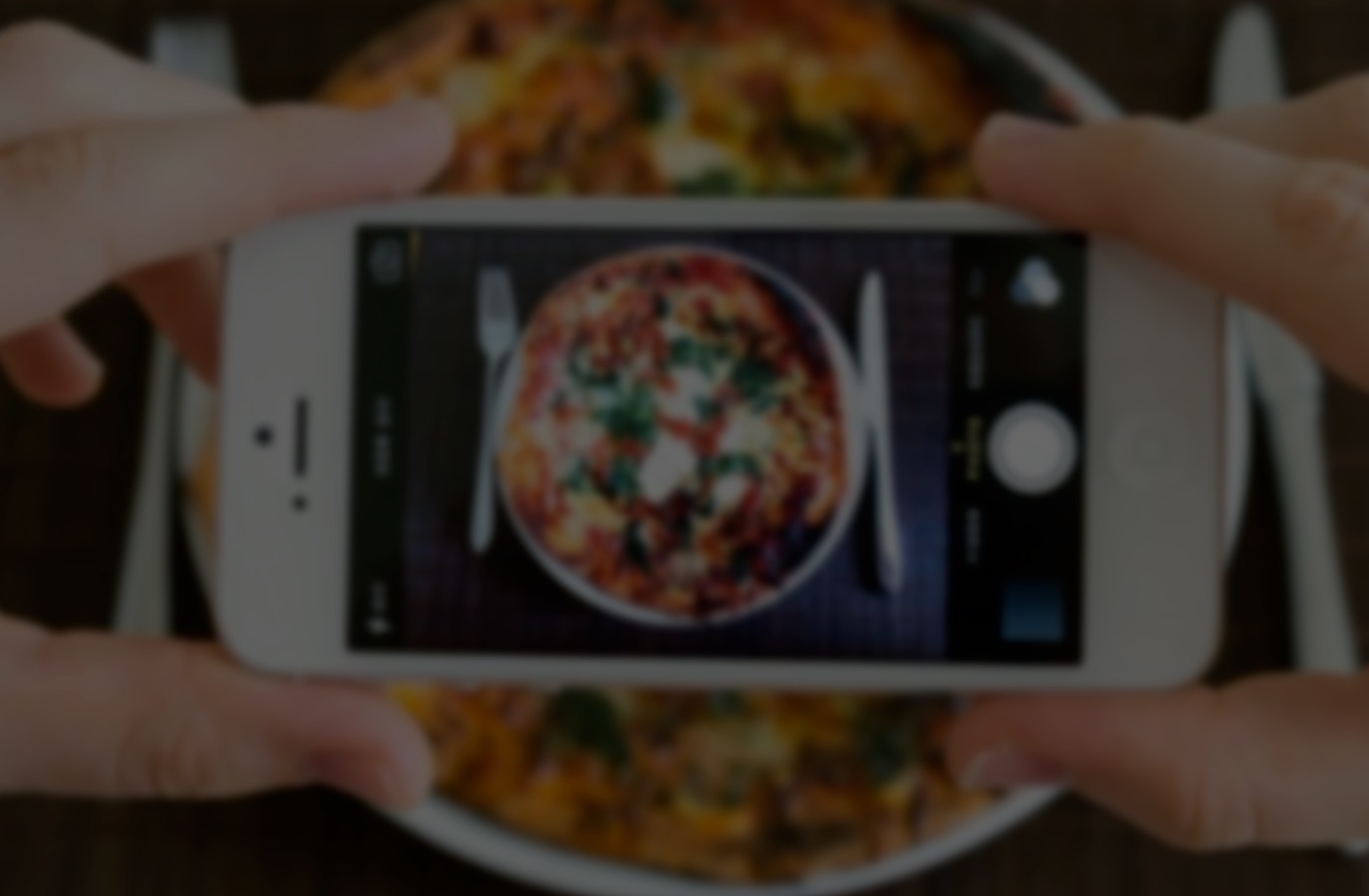 Коммерческое предложение
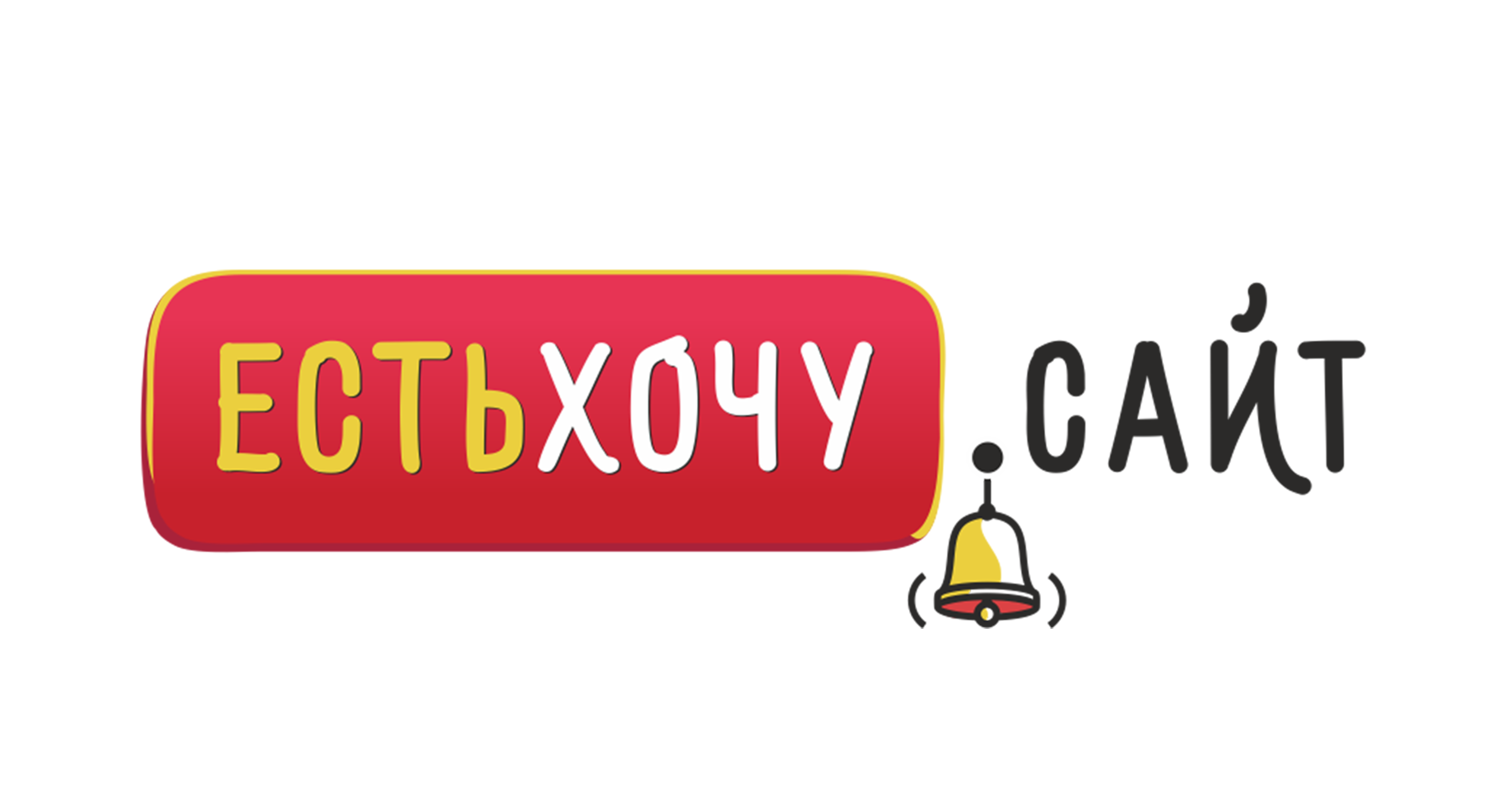 г. Сургут
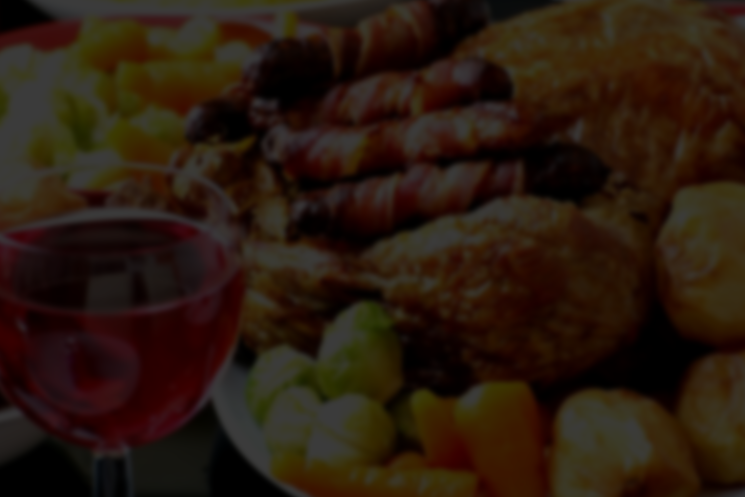 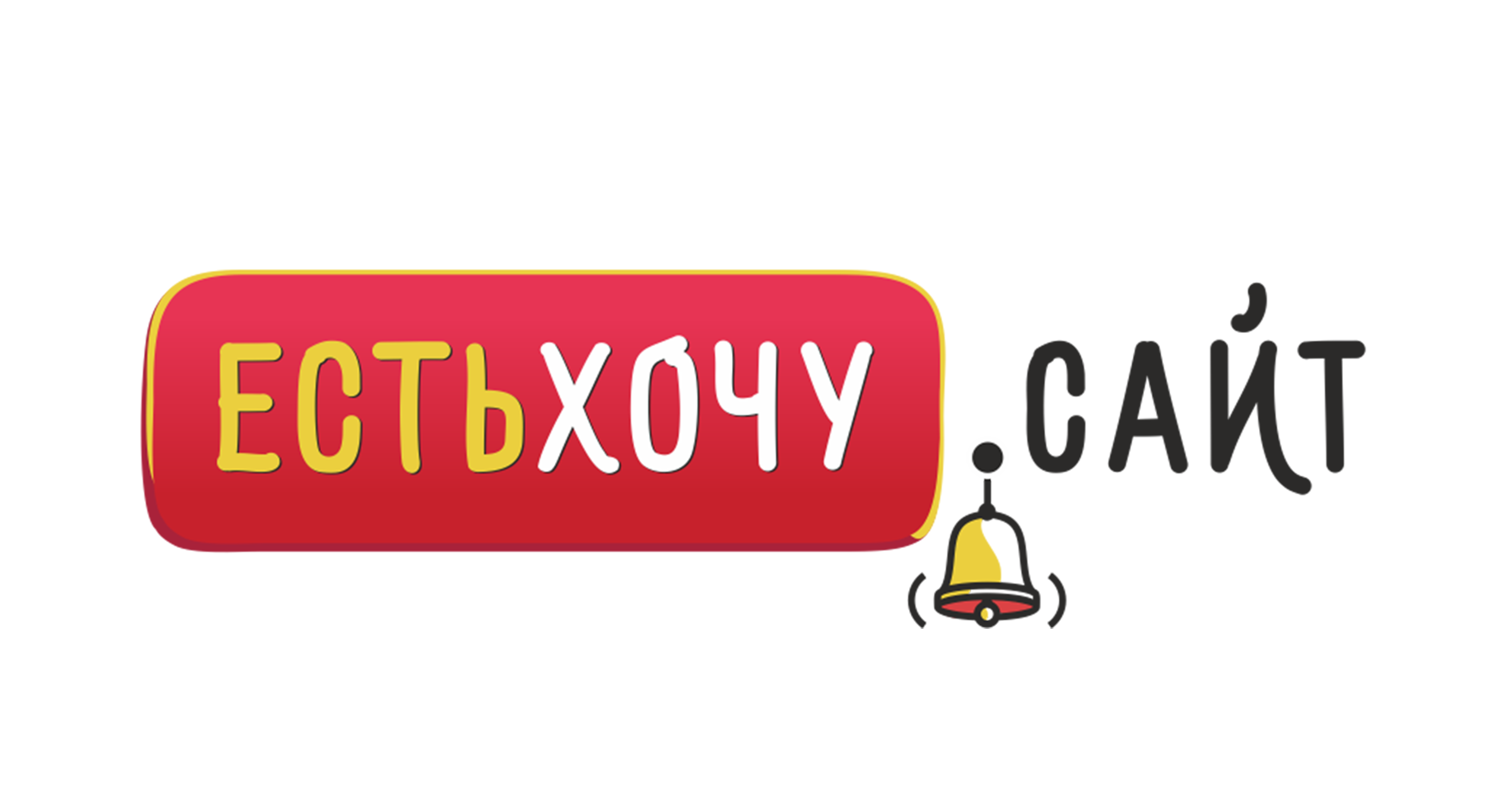 АГРЕГАТОР
Преимущества
Что такое агрегатор?
Агрегатор - это торговая площадка для размещения предложения от разных компаний. Пользователи получают возможность сравнить цены, ассортимент, выбрать товар и осуществить покупку
Новый канал продаж – Ваш ассортимент по Вашим ценам на нашей площадке

Реклама -  мы занимаемся бесплатным продвижением компаний
Один месяц без комиссии
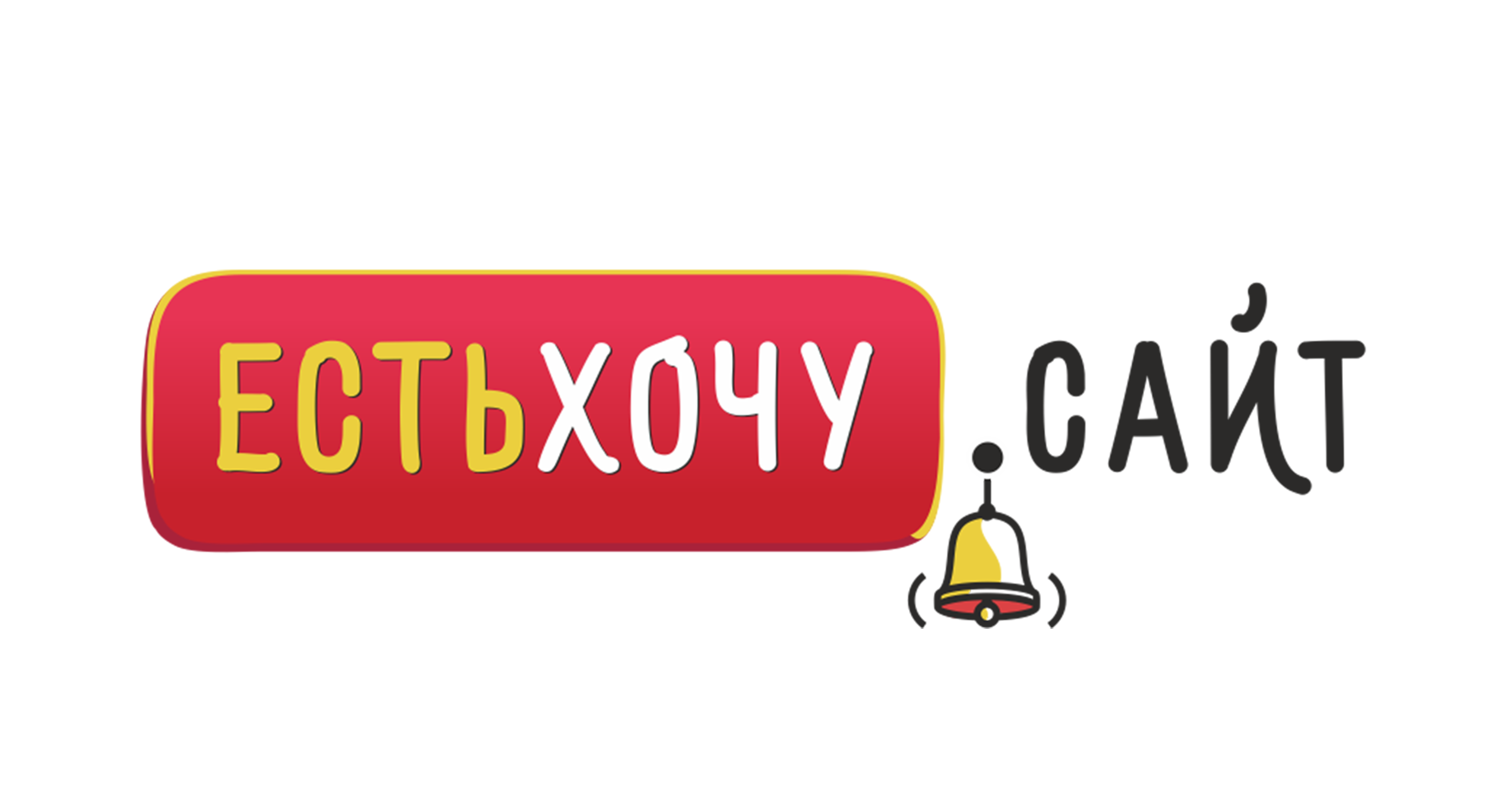 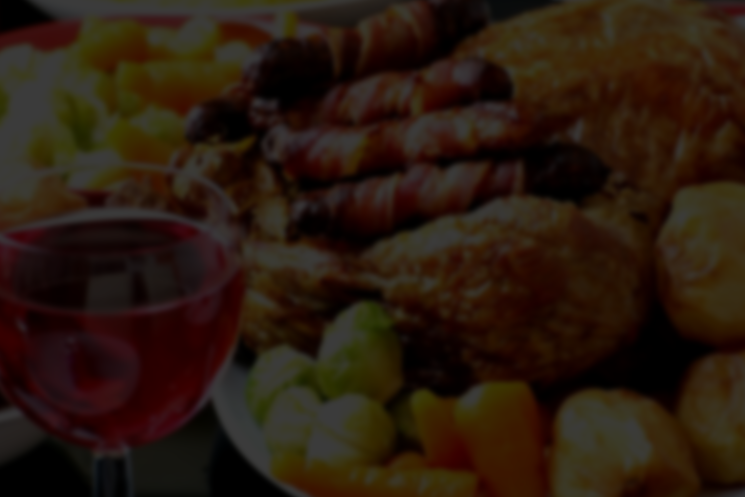 Подходит для 
Вашего бизнеса
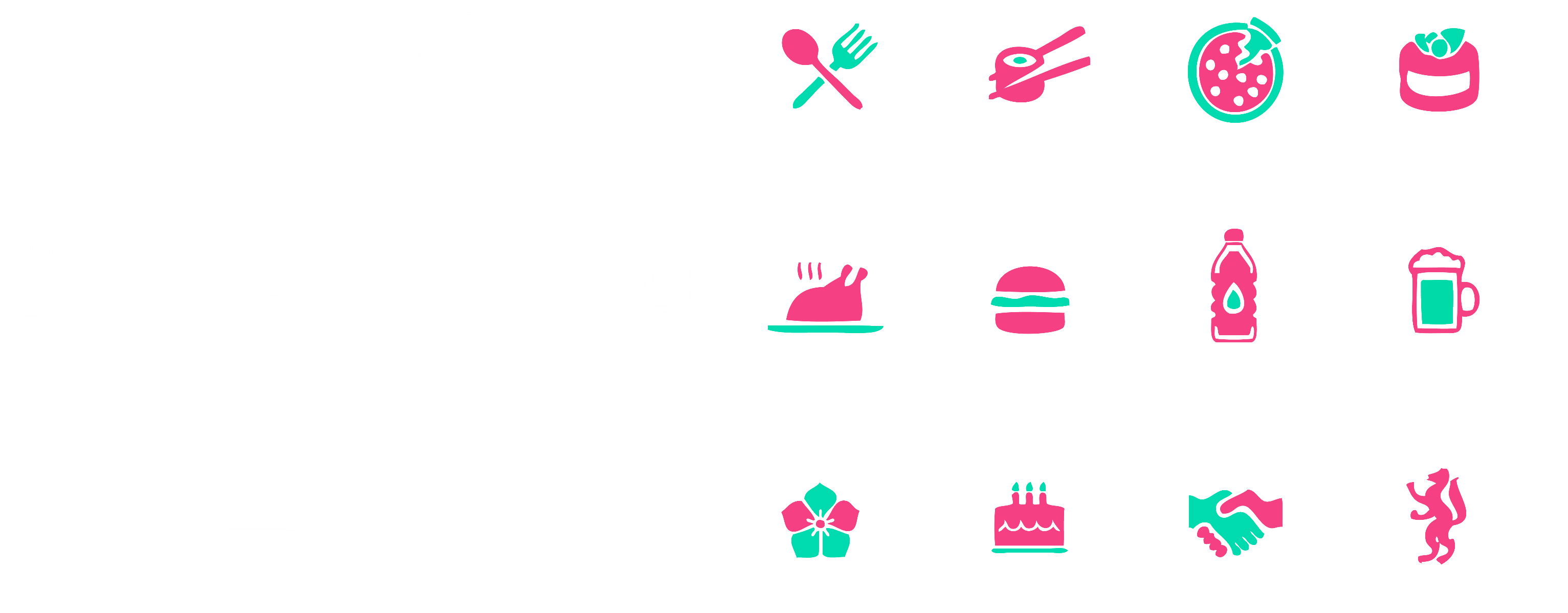 Кафе
Рестораны
Продукты
Десерты
Питьевая вода
Кейтеринг
Услуги
Цветы и подарки
Товары для детей
Детское питание
Спортивное питание
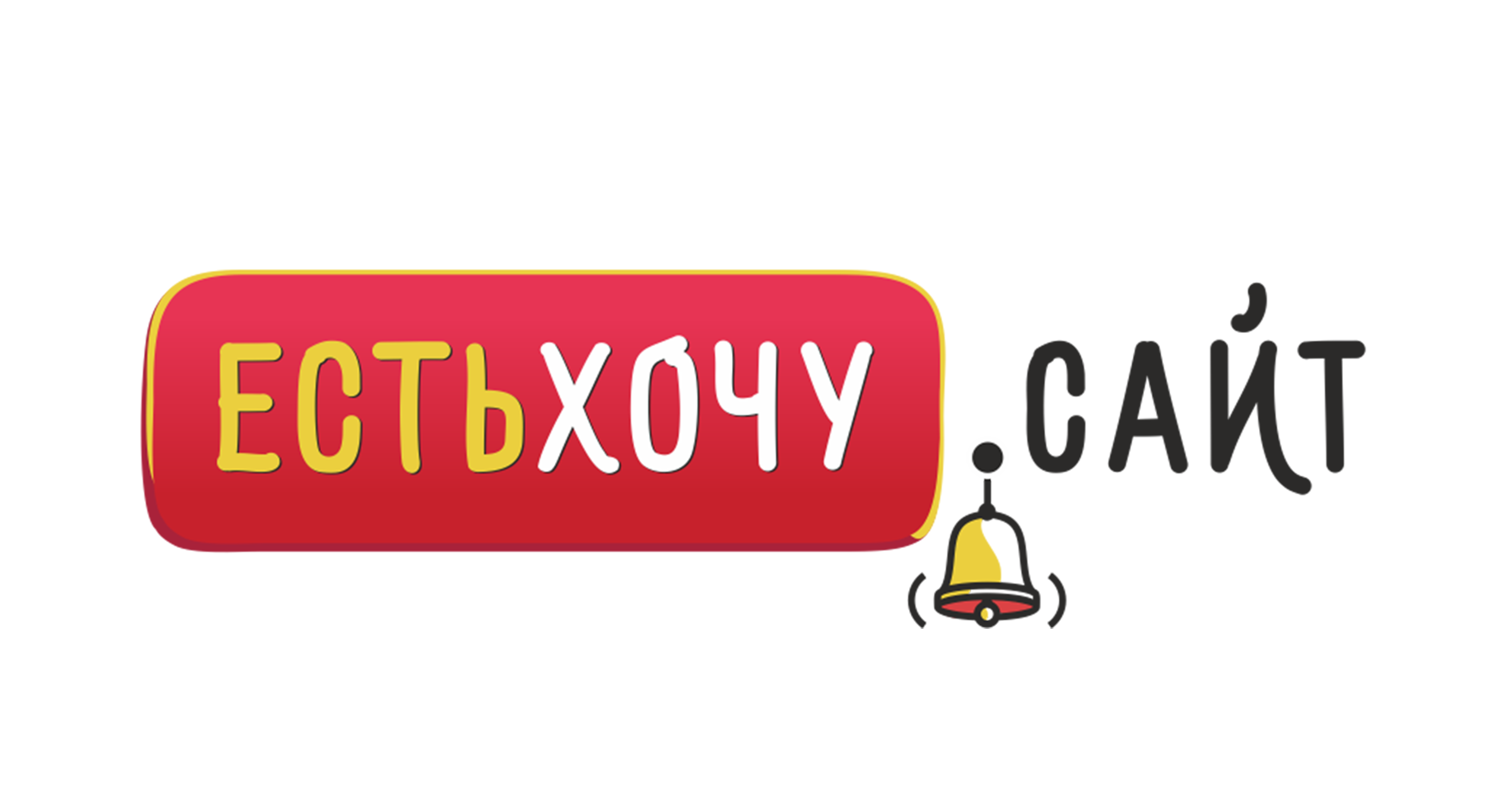 Логотип
Что мы предлагаем?
Ваша компания на сайте и в мобильных приложениях

Бесплатное и быстрое подключение 

Доступ в личный кабинет и система оповещений о заказах

Безналичная оплата

Комиссия только с выполненных заказов, полученных с нашего сервиса

Гибкая система сотрудничества
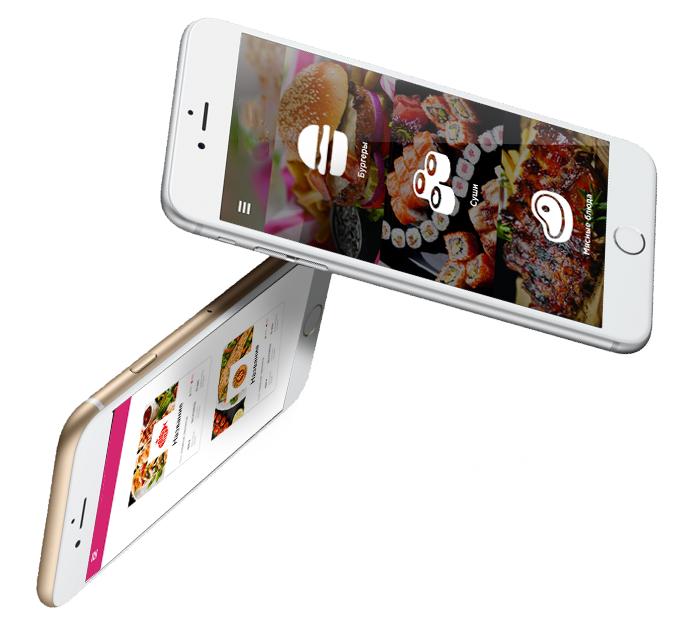 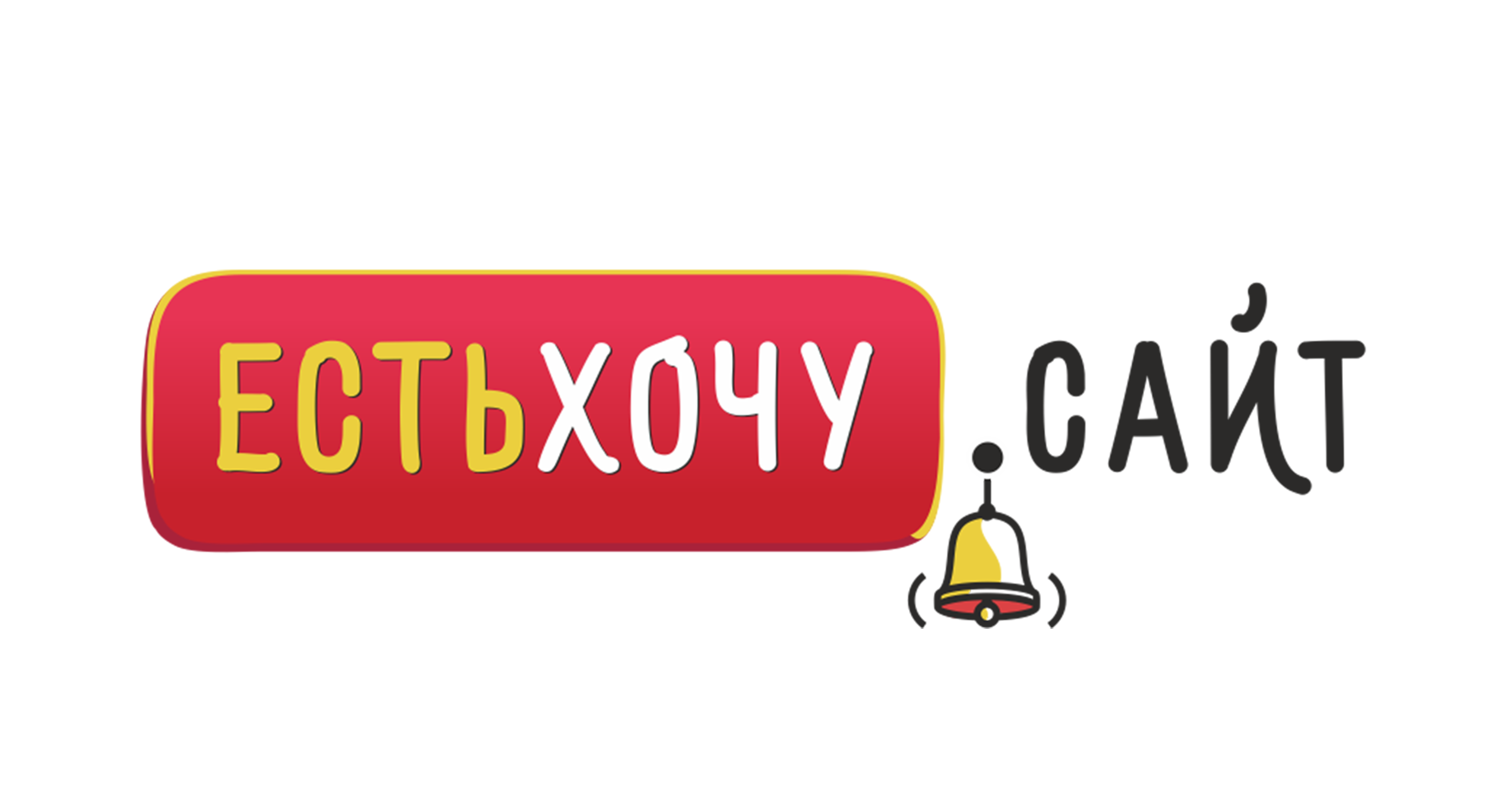 Логотип
Что Вы получаете?
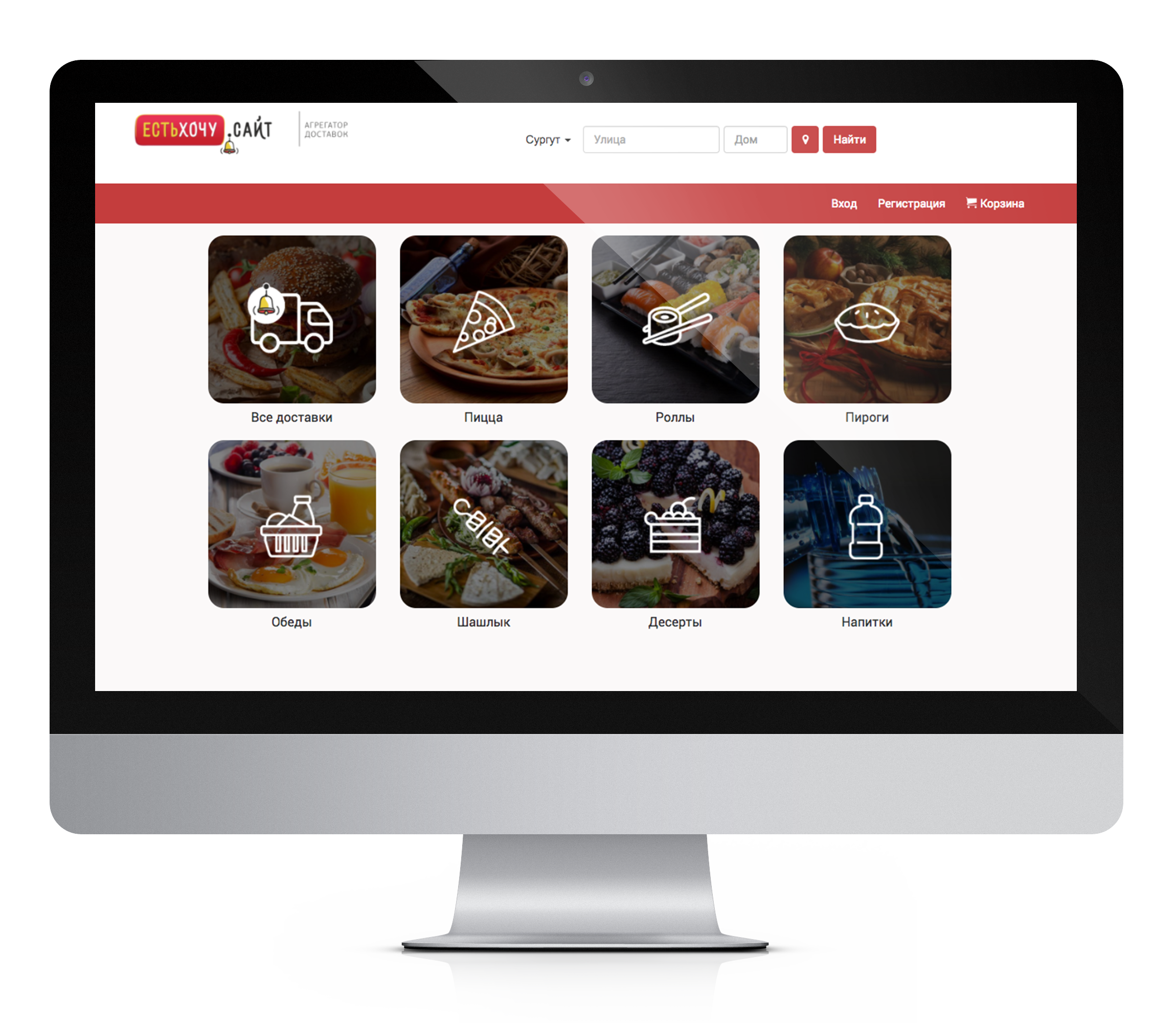 Современный, самостоятельно развивающийся дополнительный канал продаж!

Бесплатное продвижение Вашего ресторана на нашем сайте естьхочу.сайт и в наших приложениях для Android и iOS! 

Новых клиентов, новые заказы, дополнительную прибыль! 

Новое решение для Вашего бизнеса

Личный кабинет ресторана для приема заказов и просмотра статистики
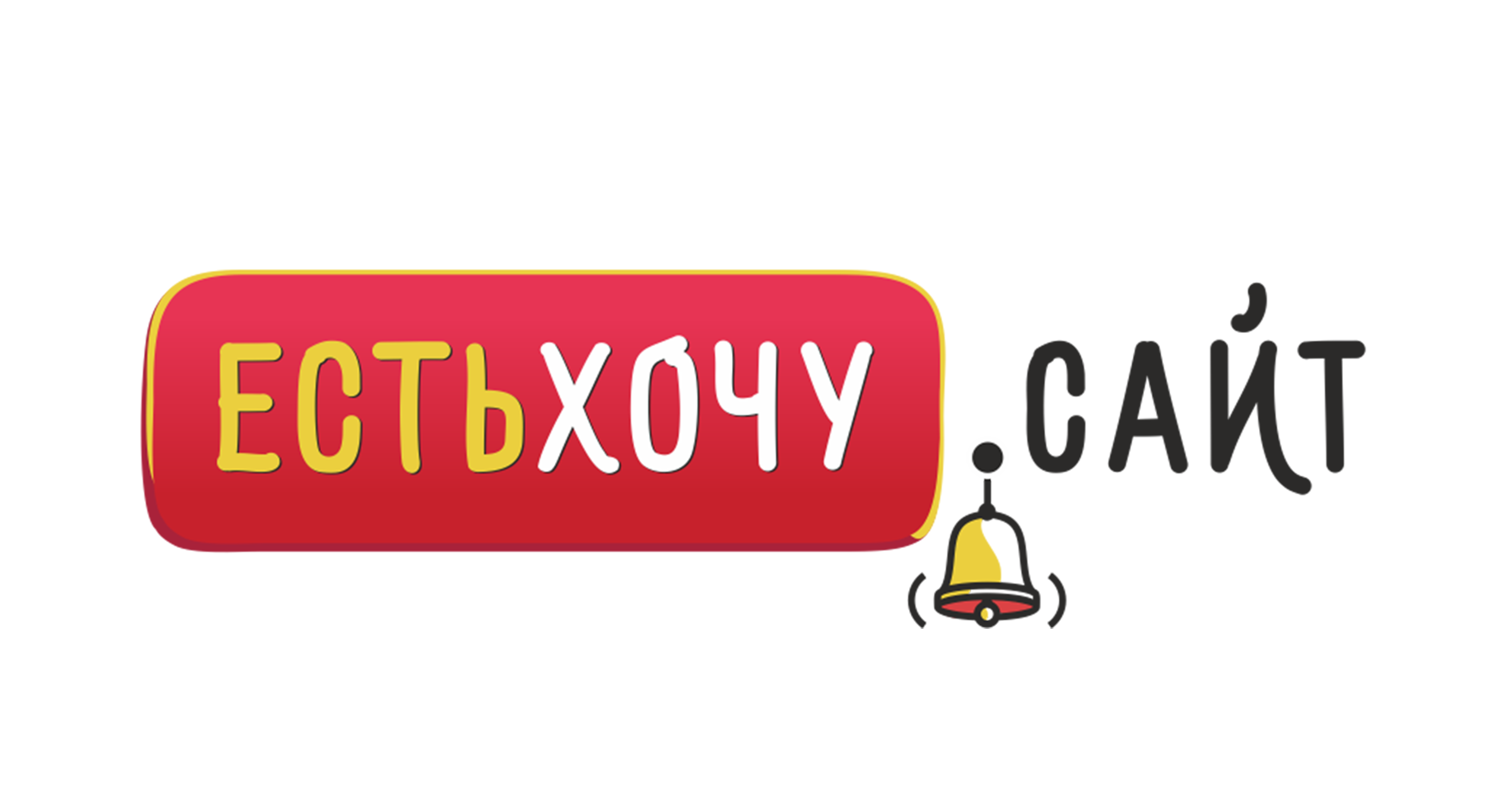 Логотип
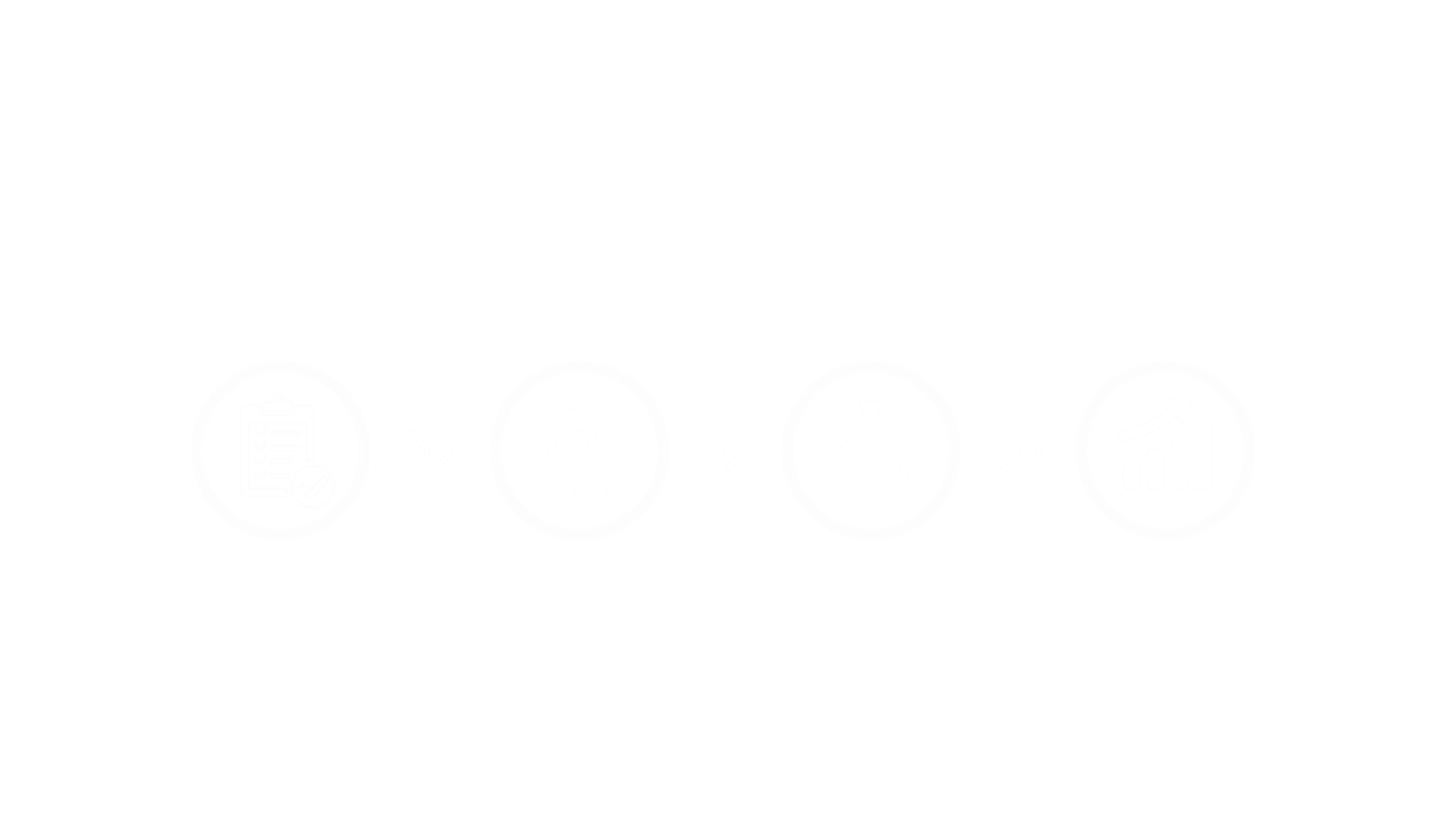 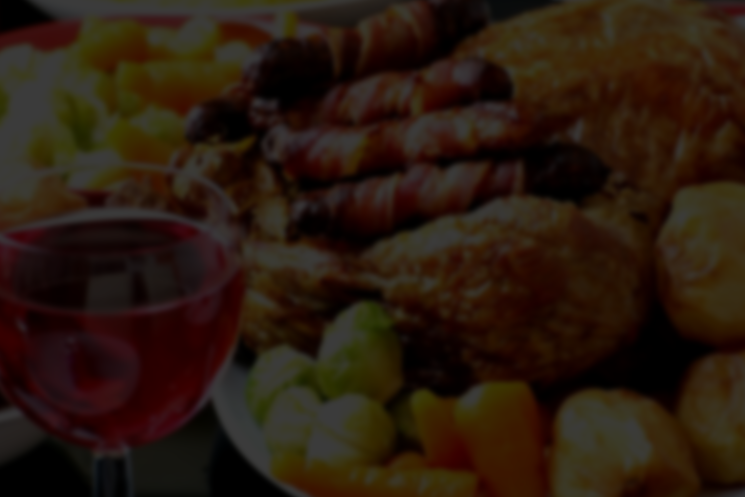 Схема работы
1
2
3
4
Регистрация компании 
в агрегаторе
Добавление товарного ассортимента
Обработка заказов 
в личном кабинете
Статистика по заказам, отзывы и комментарии
 о компании
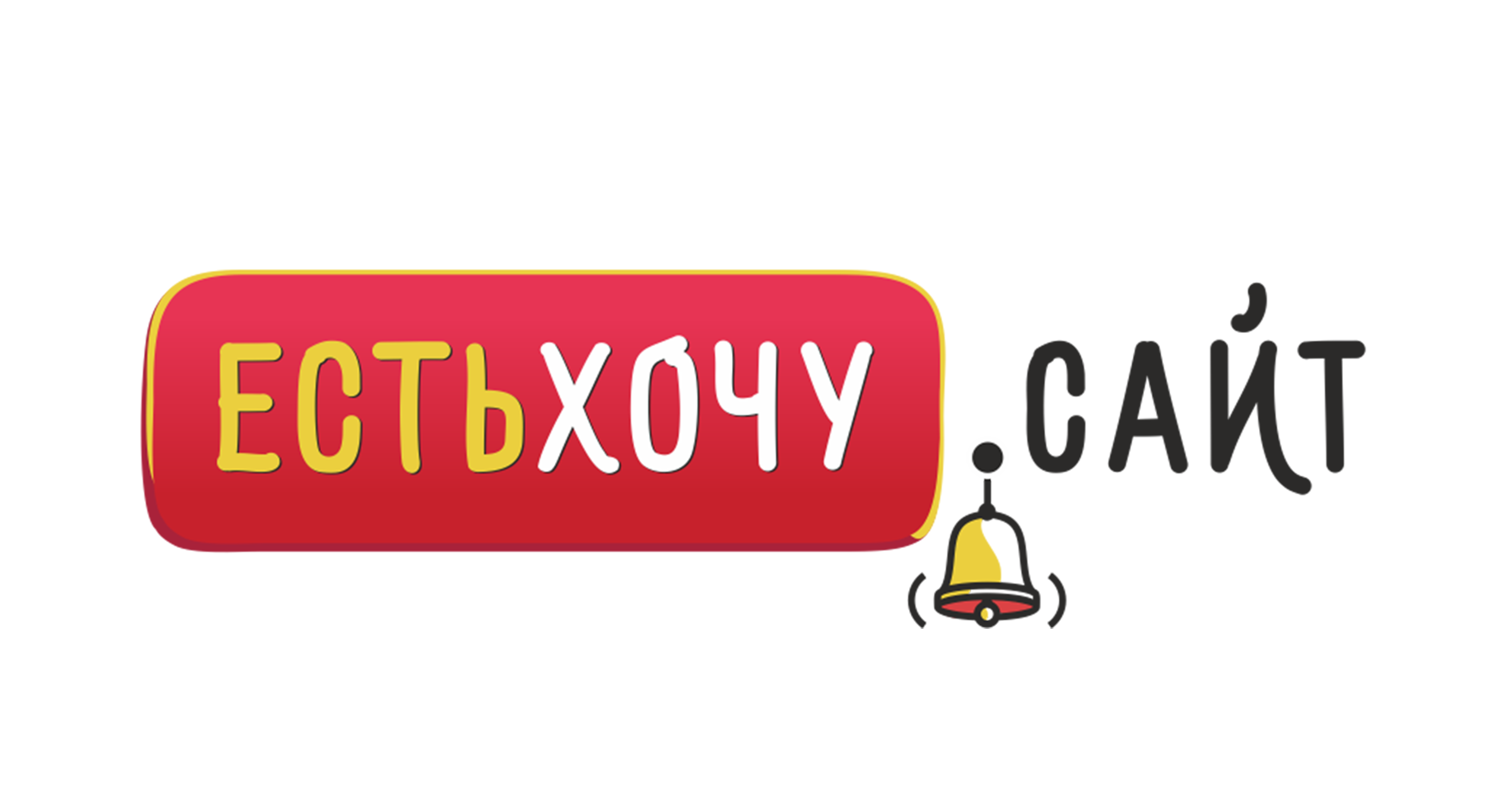 Обработка заказов не требует специального оборудования и обучения персонала
Что от Вас требуется?
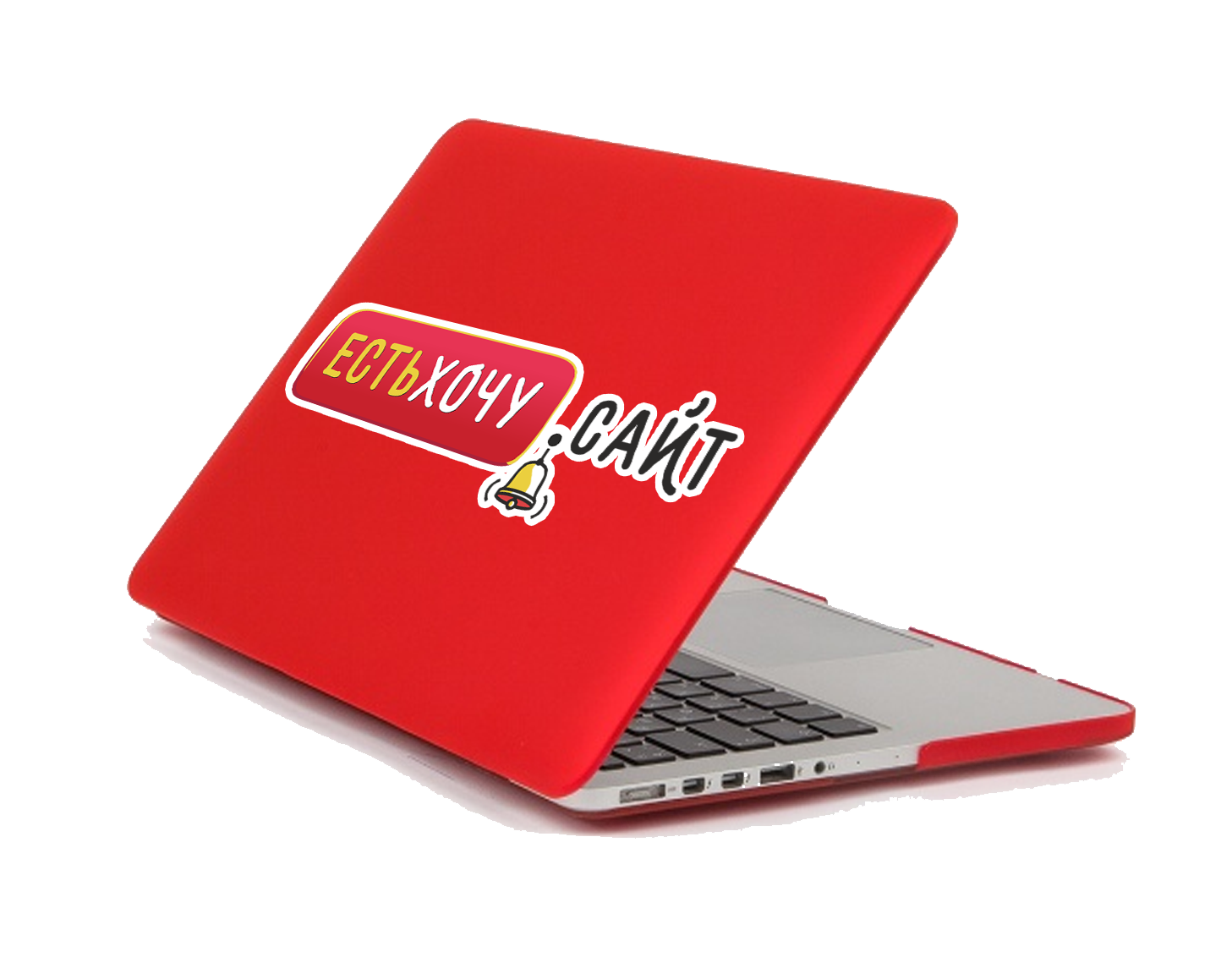 Сайт или файл с меню 
Доступ к Интернету 
Оперативная обработка заказа 
Качественная продукция
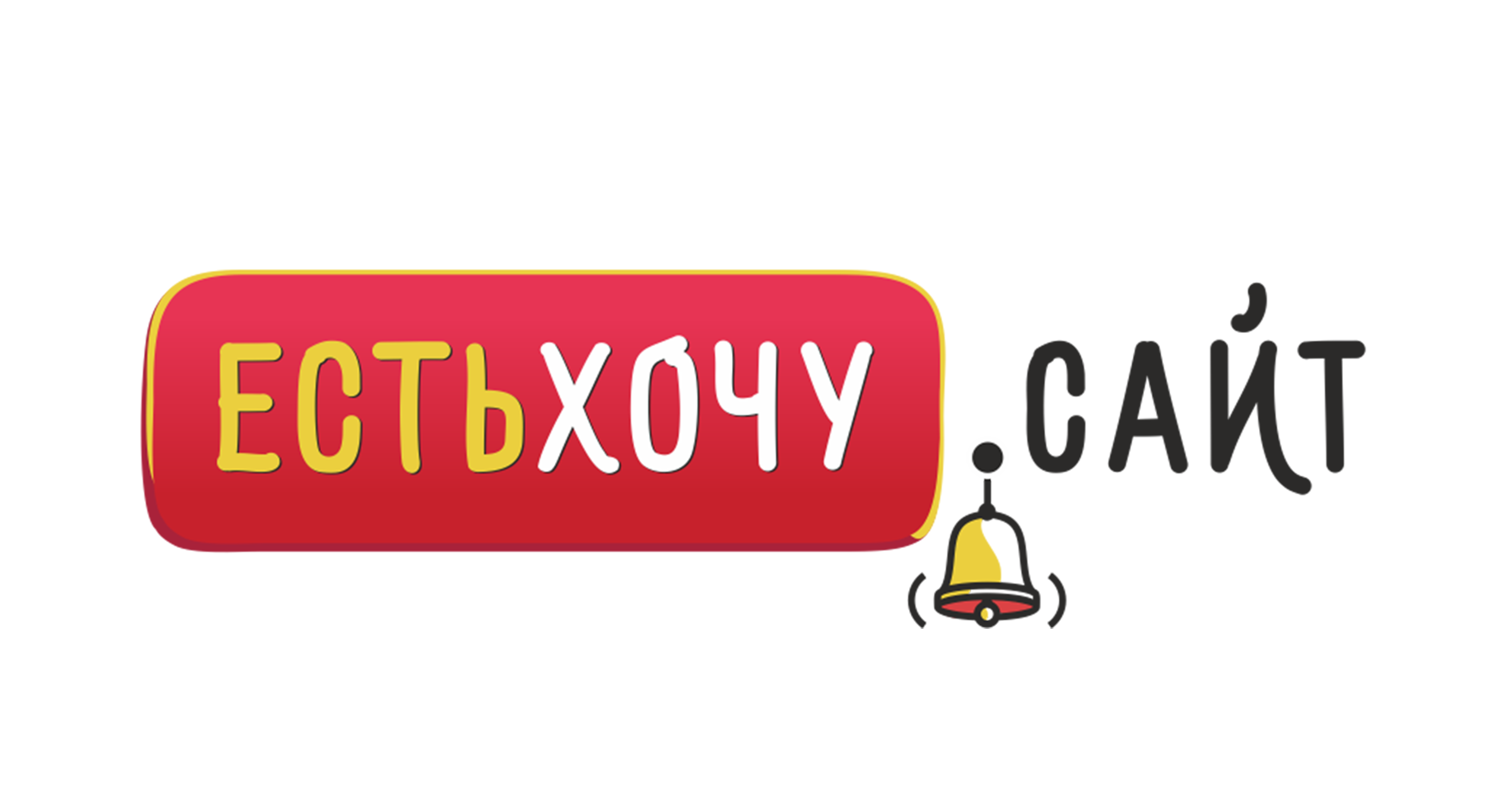 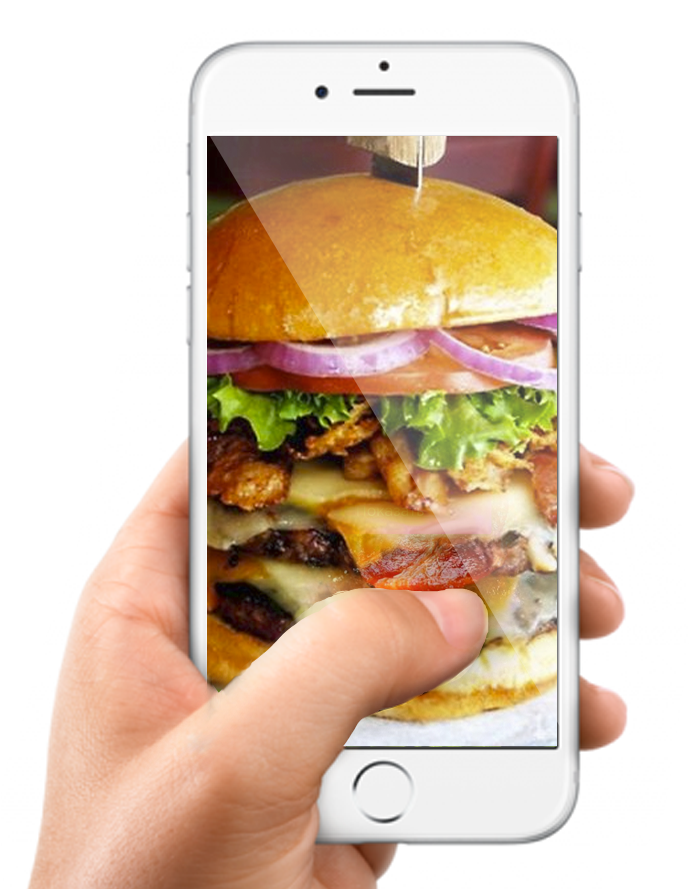 естьхочу.сайт
+7(960)8979028